CUSC Panel
25 January 2019
Faraday House, Gallows Hill, Warwick
https://nationalgrid.onbrandcloud.com/login/
Welcome
https://nationalgrid.onbrandcloud.com/login/
Housekeeping
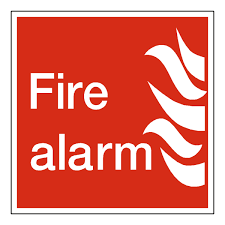 Fire alarms
            Facilities
            Red Lanyards
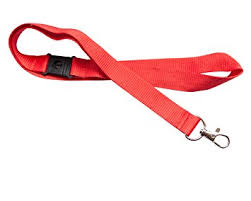 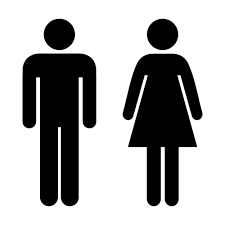 Introductions and Apologies
Apologies 

James Anderson
Simon Lord 

Alternate 

Kate Dooley

Observers

None
Approval of Panel Minutes 14 December 2018
https://nationalgrid.onbrandcloud.com/login/
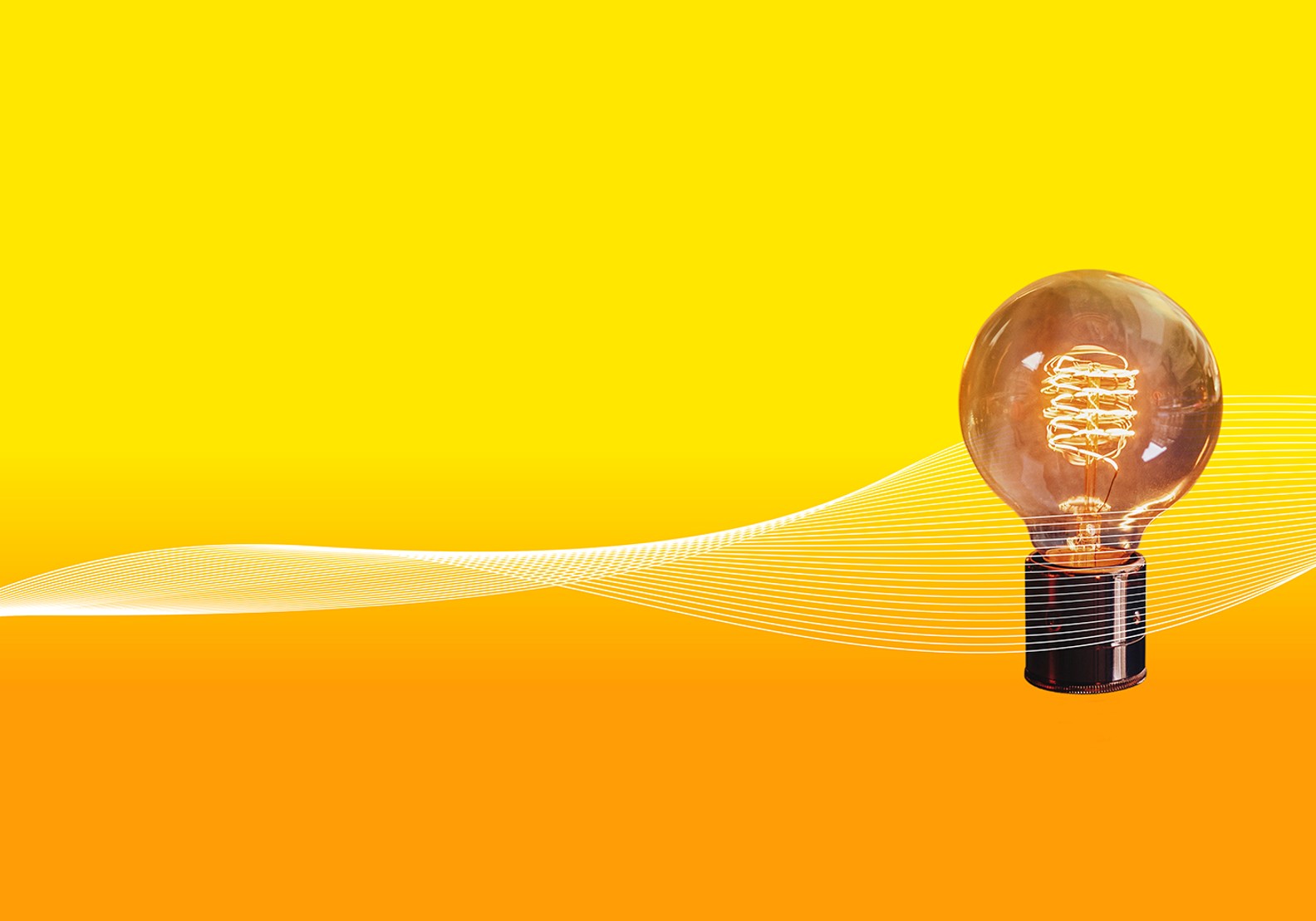 Actions Log
ACTION 19: CMP295 Timeline – CA recommendation
Action 22: Blockers on Modification Progression – proposed quarterly update template
Following 3 occurrences Code Admin will facilitate a meeting to investigate causes and mitigate future risk
Authority Decisions Nadir Hafeez, Ofgem
https://nationalgrid.onbrandcloud.com/login/
Ofgem Decisions
Decisions
There have been no Authority decisions since the last Panel meeting
New Modifications
https://nationalgrid.onbrandcloud.com/login/
New modifications
There have been no new modifications raised since the last Panel meeting
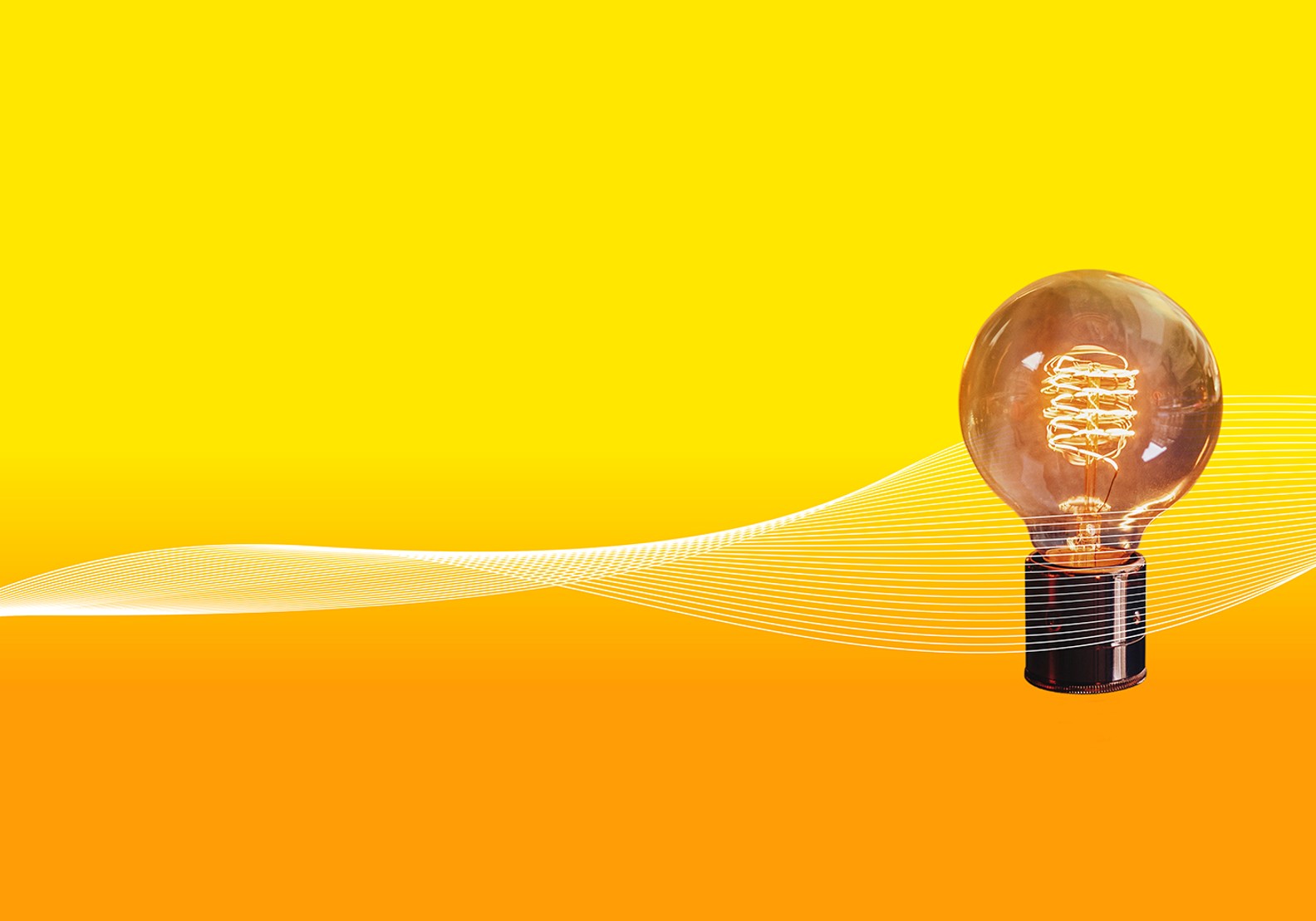 In Flight Modifications (POAP) Joseph Henry, Code Administrator Representative
POAP - CUSC
Updates since December in Bold
WG Mod Dev on hold pending outcome from SCR/TCR -
WG Mod Dev
CA ConS
DFMR
With Authority
WG Mod Dev
WG Mod Dev?
CA ConS
POAP – CUSC (1)
WG Mod Dev
WG Mod Dev
CA ConS
WG Mod Dev
CA ConS
POAP – CUSC (2)
WG Mod Dev
CA ConS
DFMR
With Authority
WG Mod Dev
CA ConS
WG Mod Dev
POAP – CUSC (3)
WG Mod Dev
WG Mod Dev
WG Mod Dev
WG Mod Dev
CMP303 Timeline – CA recommendation
** Extraordinary Panel

Please note the dates may be at risk owing to the production of legal text
Prioritisation
https://nationalgrid.onbrandcloud.com/login/
Standing Groups
https://nationalgrid.onbrandcloud.com/login/
European Code Development
https://nationalgrid.onbrandcloud.com/login/
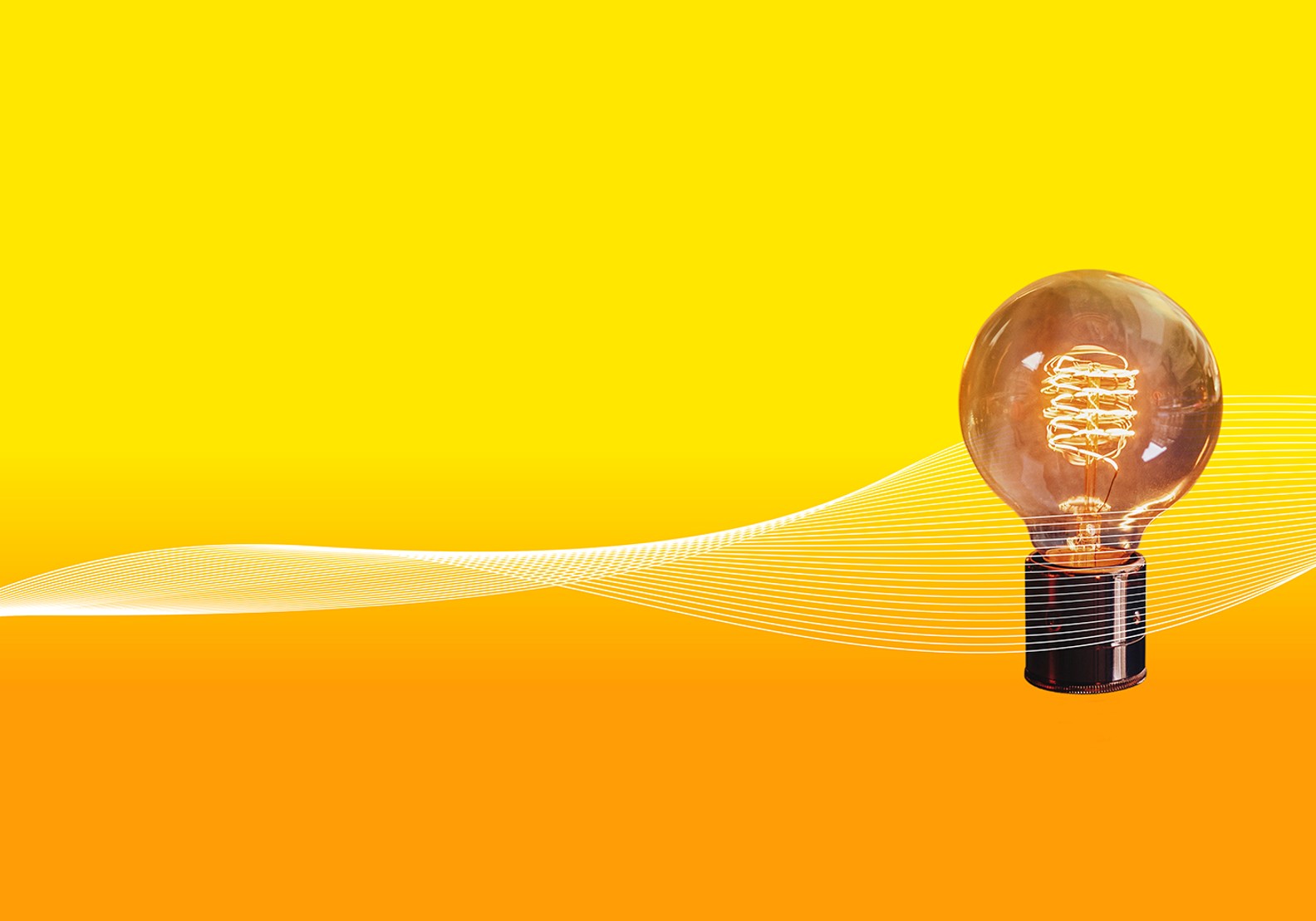 Industry Updates
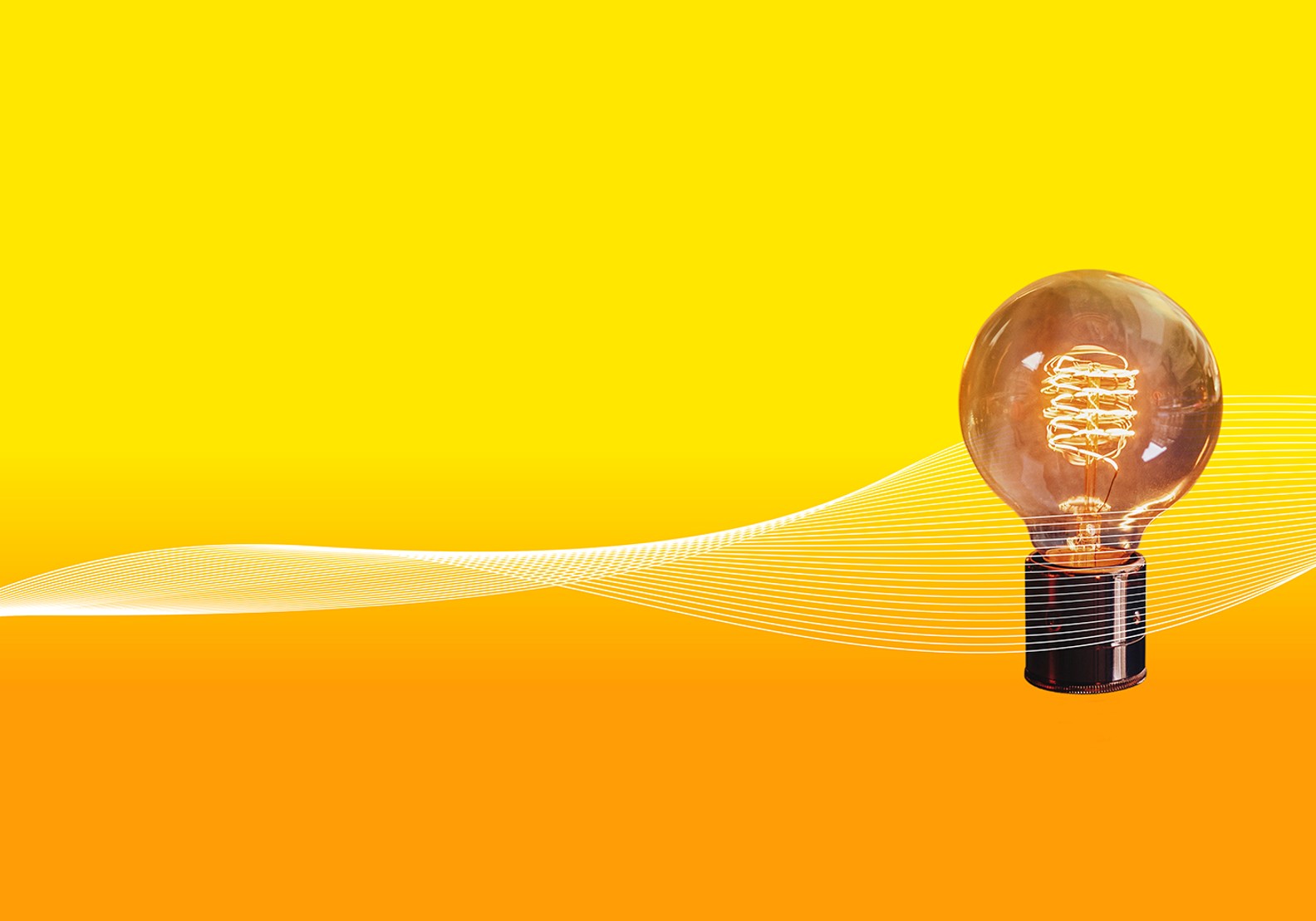 Relevant Interruptions Claim ReportJoseph Henry, Code Administrator
Customer Journey UpdateChrissie Brown, Code Admin
https://nationalgrid.onbrandcloud.com/login/
Contents
Electricity System Operator Forward Workplan – Principle 4
Principle 4 : Promote Competition in wholesale & capacity Markets
     Manage my profitability
    ‘The customer journey approach’
      Facilitating Code Change
Improvement Plan
Customer Journey ‘Change a Code’
Launch regulatory horizon project
Delivering Code Change
A key focus of NGESO in facilitating competitive markets is working with the industry and wider stakeholders to deliver the necessary electricity market change.
How do we make sure we have the most efficient process for constructive and diverse participation in code changes that produce the best possible outcomes for the energy industry and its consumers while building National Grid's reputation as an industry leader?
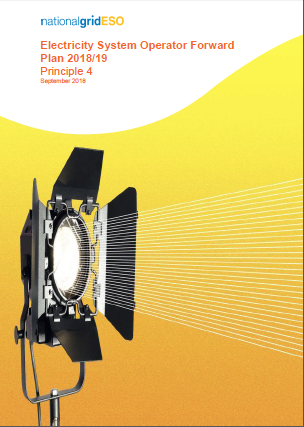 [Speaker Notes: Manage my profitability looks to address how your experience with network charging can be improved, we’ve followed a “Customer Journey” process to gather feedback, prioritise where to make improvements and set action plans. 

Facilitate Code Change 
Year on year the industry is becoming more diverse and complex resulting in an increased appetite from industry parties to propose changes to the codes. This naturally increases the stress on industry resources and makes it more challenging to identify key priorities. You have told us that there is a sense of real frustration with the current code process, primarily driven by the timescales to manage code change efficiently and the resource commitment to inform the debate. 
We have been listening to you, and to tackle this, we have put in place a three-step plan to transform your customer experience with us: 
• Implementation of an improvement plan, based on your feedback, which is focused on quick wins and tactical improvements 
• Launch of the customer journey ‘Manage a Code’ with the aims of redefining the customer experience and implementation of a Code Manager approach 
• Launch of a regulatory horizon project to consider how the benefits of a Code Manager led service could be enhanced, how this will drive consumer value and how this might be funded in the future.]
What has happened since the last update?
Insights developed into concepts
Finalised and committed to this Code Journey plan 
Customer Journey is aligned with our ESO Improvement plan
This is a summary of our Code Journey plan:
[Speaker Notes: Set-up and run a collaborative project to co-design a better Code Change experience (CUSC and Grid Code) that is more inclusive, effective and efficient.
Openly engage a wide and diverse group of stakeholders in the co-design process.
Get inspired by collaborative decision making processes from other organisations and in other regulated sectors.
Grow empathy among those involved with the needs of newer entrants to the sector.
All stakeholders recognise the benefits of the redesign journey and experience.
Scope a change plan with clear benefits that's right for the stakeholders involved.]
What are we working on now?
ESO Improvement Plan (Stage 1 Customer Journey):
[Speaker Notes: Set-up and run a collaborative project to co-design a better Code Change experience (CUSC and Grid Code) that is more inclusive, effective and efficient.
Openly engage a wide and diverse group of stakeholders in the co-design process.
Get inspired by collaborative decision making processes from other organisations and in other regulated sectors.
Grow empathy among those involved with the needs of newer entrants to the sector.
All stakeholders recognise the benefits of the redesign journey and experience.
Scope a change plan with clear benefits that's right for the stakeholders involved.]
What are our priorities for the next few months?
The ESO Improvement Plan (Stage 1 of the Customer Journey)

Planning and seeking feedback from all of Industry on Phase 1 to help inform the next stage and future Code Journey work

Attend Customer Seminars in March 2019 
Share progress
Seek feedback
Provide information on our Code Administration service

Raise Critical Friend modification (CUSC, GC & STC)
Attend GCDF and CISG in February 2019 with a view to raising a modification at the Feb 2019 Panels
Feedback is invited on all concepts and work being undertaken, please email Christine.brown1@nationalgrid.com (Customer Journey lead) or rachel.hinsley1@nationalgrid.com  (ESO Improvement plan lead)
[Speaker Notes: Set-up and run a collaborative project to co-design a better Code Change experience (CUSC and Grid Code) that is more inclusive, effective and efficient.
Openly engage a wide and diverse group of stakeholders in the co-design process.
Get inspired by collaborative decision making processes from other organisations and in other regulated sectors.
Grow empathy among those involved with the needs of newer entrants to the sector.
All stakeholders recognise the benefits of the redesign journey and experience.
Scope a change plan with clear benefits that's right for the stakeholders involved.]
AOB
https://nationalgrid.onbrandcloud.com/login/
EU Exit modificationsSophie Van CaloenNational Grid ESO
https://nationalgrid.onbrandcloud.com/login/
Purpose of today
The purpose of today is to provide you with an update and also to discuss with you and get your views on:
The initial analysis of modifications based on Statutory Instruments
The expected process for EU Exit code modifications in case of no deal
No deal preparation
We are preparing for all scenarios, including the outcome that we leave the EU with no deal in March 2019.
The UK Government has agreed the full legal text of the Withdrawal Agreement with the EU. If this is implemented, an implementation period will run until 31 December 2020 and the working assumption is that consequential changes to licences and codes will not be required during this time.
However, BEIS, Ofgem and the industry are preparing for making changes to licences and codes in the event that the UK leaves the EU without a deal.
No deal preparation
BEIS has released Statutory Instruments in December 2018.
The SIs aim to ensure that domestic and retained EU legislation in energy would continue to operate effectively.
The principle of minimal possible changes is implemented, to ensure continued operability and minimise disruption to the UK’s energy market.

National Grid ESO is working to prepare changes required to codes.
We are closely working with other Code Administrators and have been engaging collectively with BEIS and Ofgem. The aim is to ensure the process for modification to licences and codes is aligned.
We have been informing the industry on how we are preparing for the case of the UK leaving the EU without a deal (letters of 20Nov and 21Dec).
Code modification requirements - CUSC
The intent of the code modifications is ensuring sufficient alignment with retained legislation and licences.
The objective is minimum changes to support progression in a timely manner.
No benefit or detriment is intended to any industry party.

The majority of the envisaged changes are straightforward.
References to EU legislation need to be replaced as they would no longer apply with the corresponding UK legislation.
Indicative code modifications - CUSC
Indicative timeline
Dec 18
Jan 19
Feb 19
Mar 19
Apr 19
May 19
...
Dec 2018
Publish Statutory Instruments
March 2019
Publish Direction Decision ahead of Exit Day.
Jan 2019 
Publish Statutory Consultation
Feb 2019 
Statutory Consultation closes
April/May 2019
56-day standstill ends. Licence change process complete.
End April/May 2019 
(or later)
Panel decision
Self-Governance
Feb/March 2019 
Modification raised
Ofgem approved timetable
Urgency
Given the current timelines, there is a strong possibility that an interregnum period - between exit day and the licence and codes changes taking effect - will be unavoidable. We are engaging with Ofgem to understand the implication of this.
We are considering what would be the most appropriate route (likely self-governance?) and liaising with Ofgem to understand the trigger point to raise the proposal as well as the desire for coordination across codes.
What is your view on the modification and indicative timeline? 
Do you think another route might be more appropriate?
Thank you
If you have further queries, please contact if you have any further views on the proposed process and modifications to the codes which you would like to share or discuss please get in contact with us via box.codes.mce@nationalgrid.com.
nationalgrideso.com
National Grid ESO, National Grid House, Warwick Technology Park, Gallows Hill, Warwick, CV346DA